Platform SecurityProtecting the things that run your code
Andrew Paverd 	(Secure Systems Group)
Trust in computing
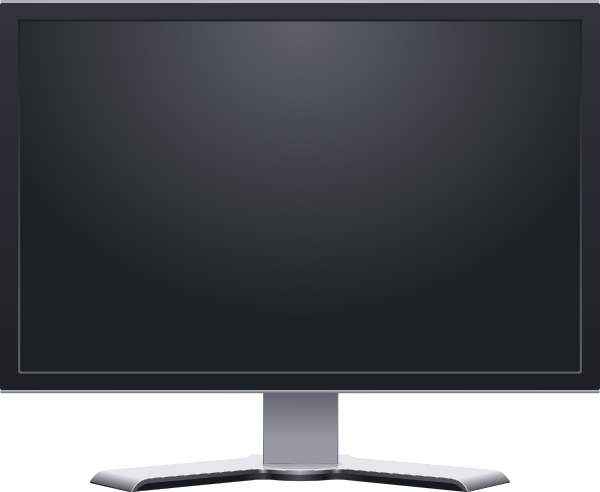 Do you trust a computer (platform) to behave as expected?

What hardware/software is running?

Will this behave as expected?
App 2
App 1
Operating System
2
Trusted Execution Environment (TEE)
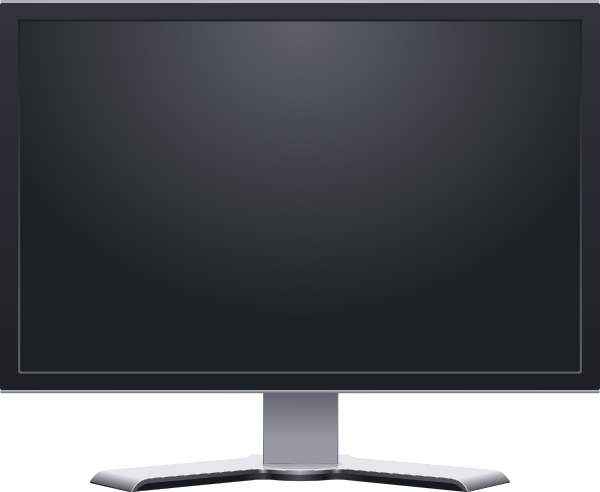 Isolated execution of critical code
Reduce the amount of code to trust

Secure persistent storage
Protect secrets and sensitive data

Remote attestation
Prove what code is running
App 2
App 1
TEE
Operating System
TEE
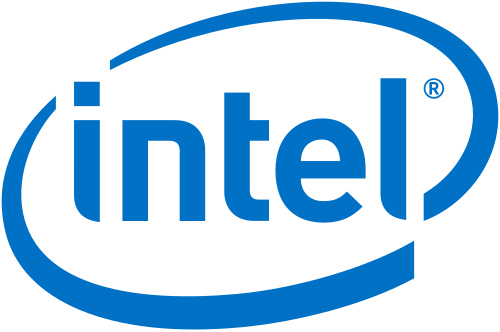 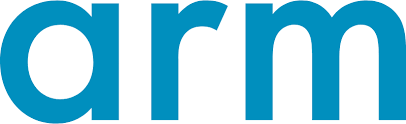 3
Storing web passwords
Web Server
f(p,s), s
salt (s)
f(p,s), s
f
=?
Browser
password (p)
[secure channel]
4
Stealing web passwords
Web Server
Web Server
f(p,s), s
f(p,s), s
f(p,s), s
salt (s)
web page
Browser
f
password (p)
=?
[secure channel]
5
Keeping web passwords safe
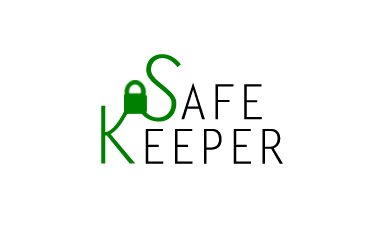 Web Server
f(k,p,s), s
salt (s)
web page
key (k)
Browser
f
password (p)
=?
(k)
[secure channel + remote attestation]
TEE
Demo on 3rd floor today
https://ssg.aalto.fi/projects/passwords/
6
Platform SecurityProtecting the things that run your code
Andrew Paverd 	(Secure Systems Group)